ARAŞTIRMA VE GELİŞTİRME (AR-GE)
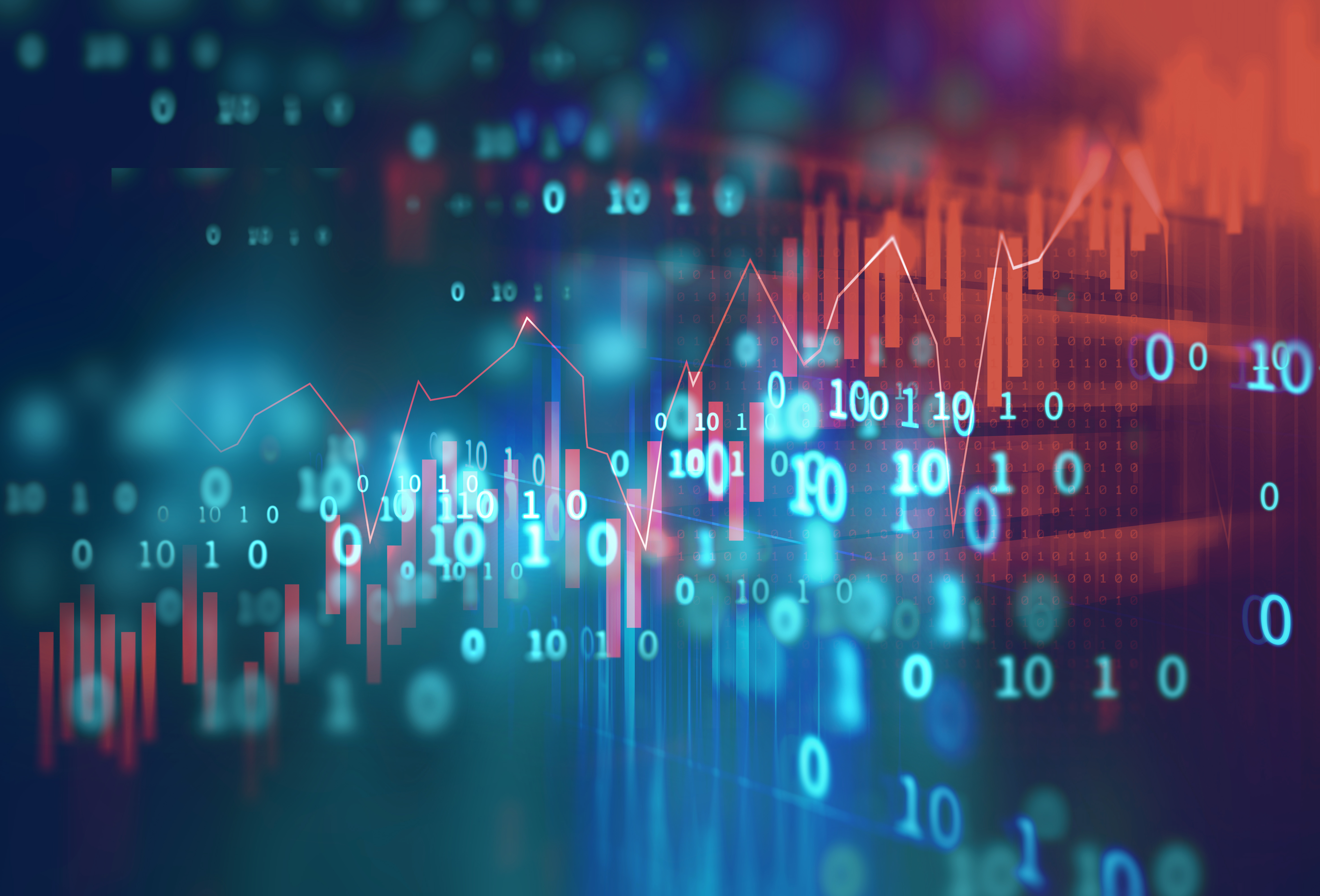 ARAŞTIRMA-GELİŞTİRME (AR-GE)
İşletmelerin faaliyette bulundukları çevre çok hızlı biçimde değişmektedir. 
Rekabet şiddetlenmekte, işletmeler pazara sundukları yeni bir mal veya hizmetten sonra çok kısa bir süre soluk alabilmekte, hemen akabinde yeni bir mal veya hizmetin piyasaya sunulması bir zorunluluk haline gelmektedir. 
İşletmelerin yaşama ve gelişmeleri, araştırma-geliştirme ve yenilik yapma kabiliyetlerine bağlı olmaktadır.
ARAŞTIRMA-GELİŞTİRME (AR-GE)
Teknolojik gelişmelerin sanayideki yansıması, araştırma ve geliştirme çalışmaları sayesinde gerçekleşmektedir. 
AR-GE çalışmaları özellikle üretim araç ve yöntemlerine yansıyarak, yeni üretim sistem ve süreçlerinin doğmasına neden olmuştur. 
Teknolojik yeniliklerde AR-GE kilit rolü oynamaktadır. 
Yeni teknolojiler, kısa sürede var olan süreç veya tekniklerin yerini almakta ve “teknolojik eskime” gündeme gelmektedir.
ARAŞTIRMA-GELİŞTİRME (AR-GE)
Araştırma ve geliştirme, genelde bilimsel ve teknik bilgi birikimini artırmak amacıyla işletmelerin yürütmüş oldukları bir dizi sistematik çabadan oluşmaktadır. Bunlar;
Yeni mal ve hizmetlerin üretilmesi,
Pazar ve pazarlama araştırmaları,
Üretim süreçlerinin düzenlenmesi,
Yeni gelişmelerin ve buluşların üretim süreçlerine yansıtılması,
Finansal araştırmaların yapılması,
Beşeri kaynakların araştırılması,
gibi işletmenin birçok faaliyetinde AR-GE çalışmalarından yararlanılmaktadır.
ARAŞTIRMA-GELİŞTİRME (AR-GE)
Araştırma;
Bilinmeyen bir teknoloji, ürün ya da bilgiyi ortaya çıkarmak ve mümkün olan durumlarda bunları uygulamaya yöneltmek anlamına gelmektedir. 
AR-GE daha çok üretimle ve üretim tekniğiyle ilgilidir. 
Üretimin yanında yönetim organizasyon, pazarlama, finansman ve personel yönetimi gibi fonksiyonlarda da AR-GE çalışmaları yapılmaktadır.
ARAŞTIRMA-GELİŞTİRME (AR-GE)
Geliştirme;
	Mevcut teknoloji veya bilgiyi yeni ürünler ya da üretim teknikleri ile ilgili uygulamalara yönlendirme, yani mevcudu kullanma sürecidir. 
Geliştirme, bilinenleri kullanmayı ve uygulamada daha iyi sonuçlar almayı amaçlar.
ARAŞTIRMA-GELİŞTİRME (AR-GE)
Geliştirme;
	Geliştirme çalışmalarında yeni bir buluş söz konusu değildir; sadece araştırmalardan elde edilen sonuçların malzemeler, ürünler, sistemler, üretim süreçleri ve hizmetlere dönüştürülmesi yönündeki faaliyetleri kapsar. 
Geliştirme faaliyetleri, araştırma faaliyetleri ile üretim faaliyetleri arasında bir köprü görevini yerine getirir.
ARAŞTIRMA-GELİŞTİRME (AR-GE)
Günümüzde gelişmiş ülkelerde özellikle sanayi işletmelerinde, AR-GE faaliyetlerinin önemi ve gereği her geçen gün daha iyi anlaşılmaktadır. 
Bu tür çalışmalarla teknolojik buluş, yenilik ve geliştirmeleri gerçekleştirebilen işletmeler, rakiplerine karşı üstünlük sağlayıp satışlarını ve kârlarını artırmaktadırlar.